স্বাগত
শিক্ষক পরিচিতি
মোঃ মতিউর রহমান
বি এ (সম্মান), এম এ, ঢা বি।
প্রভাষক (ইসলামের ইতিহাস ও সংস্কৃতি)
বি এ এফ শাহীন কলেজ পাহাড়কাঞ্চনপুর
মোবাইল: 01793-534755
ক্লাস পরিচিতি
বিষয়: ইসলামের ইতিহাস ও সংস্কৃতি
পত্র: প্রথম, অধ্যায়: দ্বিতীয় 
শ্রেণি: একাদশ
শাখা: সঞ্চিতা
বিভাগ: মানবিক
মোট শিক্ষার্থী: 40 জন
সময়: 40 মিনিট
তাং: 31 মার্চ’২১
আজকের আলোচ্য পাঠ
বদরের যুদ্ধ: কারণ, ঘটনা ও ফলাফল
শিখনফল:
এই পাঠ শেষে শিক্ষার্থীরা-
1. বদরের যুদ্ধের কারণ ব্যাখ্যা করতে পারবে।
2. বদরের যুদ্ধের ঘটনা বর্ণনা করতে পারবে।
3. বদরের যুদ্ধের গুরুত্ব ও ফলাফল বর্ণনা করতে পারবে।
বদরের যুদ্ধের কারণ:
1. মক্কার কুরাইশদের শত্রুতা:
মক্কায় ইসলাম প্রচারিত হলে কুরাইশরা একে অঙ্কুরে বিনষ্ট করার চেষ্টা করে। 622 খ্রি. মুহাম্মদ (স) মদিনায় হিজরত করার পর মাত্র দুই বছরের মধ্যে ইসলাম ব্যাপক প্রসার লাভ করে। সেখানে ইসলামি রাষ্ট্র প্রতিষ্ঠিত হলে কুরাইশরা মুসলমানদের নিশ্চিহ্ন করার ষড়যন্ত্র করতে থাকে।
2. আব্দুল্লাহ ইবনে উবাইর ষড়যন্ত্র:
খাজরাজ গোত্রের নেতা আব্দুল্লাহ ইবনে উবাই মদিনার প্রভাবশালী নেতা ছিলেন। তার স্বপ্ন ছিল মদিনার ভবিষ্যৎ শাসক হওয়া। কিন্তু মহানবি (স)-এর হিজরতের পর তার সেই স্বপ্ন ধূলিসাৎ হয়ে যায়। ফলে সে গোপনে কুরাইশদের সাথে ষড়যন্ত্র করে মুহাম্মদ (স)-কে মদিনা থেকে বিতাড়িত করার পরিকল্পনা করতে থাকে।
3. মদিনায় মুসলমানদের শক্তি বৃদ্ধি:
হিজরতের পর মহানবি (স) মদিনা সনদের মাধ্যমে একটি শক্তিশালী রাষ্ট্র প্রতিষ্ঠা করেন। মক্কার কুরাইশরা মুসলমানদের অগ্রগতিতে শঙ্কিত হয়ে ওঠে। তারা মুসলমানদের ধ্বংস করতে উদ্যত হলে যুদ্ধ অনিবার্য হয়ে ওঠে।
6. দস্যুবৃত্তি ও লুটতরাজ:
মক্কাবাসী ও তাদের মিত্ররা প্রায়ই মদিনার প্রান্তসীমায় লুটতরাজ করত। 623 খ্রি. শেষের দিকে কুরজ বিন জাবিরের নেতৃত্বে কুরাইশ বাহিনী মদিনার উপকণ্ঠে হামলা চালিয়ে যাওয়ার সময় সতর্ক করে যে, মুহাম্মদ (স) কে মদিনা থেকে বহিস্কার না করলে কুরাইশরা মদিনা আক্রমণ করবে।
7. মুহাম্মদ (স)-কে আশ্রয়দান:
মদিনাবাসী মুহাম্মদ (স) ও তার অনুসারীদের আশ্রয়দান করলে কুরাইশরা অত্যন্ত ক্ষুব্ধ হয় এবং যুদ্ধ অনিবার্য হয়ে ওঠে।
8. ইহুদিদের বিশ্বাসঘাতকতা:
মদিনার ইহুদি সম্প্রদায় মুহাম্মদ (স)-কে তাদের ধর্মে আকৃষ্ট করার জন্যে মদিনায় আমন্ত্রণ জানায়। কিন্তু দ্রুত ইসলামের সম্প্রসারণ ঘটলে তারা ঈর্ষান্বিত হয়ে ওঠে। তারা মদিনা সনদের ধারা লঙ্ঘন করে কুরাইশদের কাছে তথ্য পাচার করে এবং সামরিক ব্যবস্থা গ্রহণসহ নানা ষড়যন্ত্র করতে থাকে।
9. বাণিজ্যিক পথ রুদ্ধ হওয়ার শঙ্কা:
সিরিয়া ও মিসরের পথে মদিনার অবস্থান ছিল। এই পথে কুরাইশরা বাণিজ্যিক প্রয়োজনে যাতায়াত করত। মদিনায় ইসলাম সুপ্রতিষ্ঠিত হলে নির্বিঘ্নে ব্যবসা-বাণিজ্যের সুযোগ হারাতে পারে এই আশঙ্কায় কুরাইশরা যুদ্ধের প্রস্তুতি নেয়।
10. নাখলার খণ্ডযুদ্ধ:
কুরাইশ ও মদিনাবাসীর মধ্যে প্রথম সংঘর্ষ ঘটে নাখলায়। কুরাইশদের ধ্বংসাত্মক কার্যাবলি থেকে মদিনা রাষ্ট্রকে রক্ষার উদ্দেশ্যে মুহাম্মদ (স) আব্দুল্লাহ ইবনে জাহসের নেতৃত্বে ১২ সদস্যের একটি গোয়েন্দা দল মক্কার উপকণ্ঠে প্রেরণ করেন। কিন্তু আব্দুল্লাহ ভুলক্রমে মক্কাগামী কুরাইশদের একটি কাফেলাকে আক্রমণ করে বসে। ফলে সেখানে একটি খণ্ডযুদ্ধ হয়। এতে কুরাইশ নেতা আমর বিন হাজরামি নিহত ও অপর দুই ব্যক্তি বন্দি হয়। ফলে মক্কাবাসীর মধ্যে উত্তেজনার সৃষ্টি হয় এবং এ ঘটনা বদর যুদ্ধের প্রত্যক্ষ কারণ হিসেবে গণ্য হয়।
11. আবু সুফিয়ানের মিথ্যা প্রচারণা:
এ সময় কুরাইশ নেতা আবু সুফিয়ান বাণিজ্যের অজুহাতে সমরাস্ত্র সংগ্রহের জন্য সিরিয়া যান। গাজা থেকে আগত এ কাফেলায় প্রায় 50,000 দিনার মূল্যের অস্ত্রশস্ত্র ছিল। নাখলার খণ্ডযুদ্ধে বিপর্যস্ত কুরাইশরা মক্কায় নিরাপদে ফিরে আসার জন্য ব্যাকুল হয়ে পড়ে। এ সময় খবর আসে যে, মক্কায় ফেরার পথে কুরাইশদের কাফেলায় মদিনার মুসলমানরা হামলা করেছে। এ খবরের সত্যতা যাচাই না করেই কুরাইশ নেতা আবু জেহেল 1000 সৈন্য নিয়ে মদিনা আক্রমণের জন্য যাত্রা শুরু করে।
12. ঐশীবাণী লাভ:
বদর যুদ্ধের ঘটনা:
কুরাইশদের মদিনা আক্রমণের সংবাদে মুহাম্মদ (স) 624 খ্রি. মার্চ মাসে 313 জন সৈন্য নিয়ে কুরাইশদের গতিরোধ করার জন্য মদিনার 80 মাইল দক্ষিণ-পশ্চিমে বদর প্রান্তরে উপস্থিত হন।
কুরাইশ নেতা আবু জেহেল 1000 সৈন্য নিয়ে সেখানে উপস্থিত হয়।
আরবীয় রীতি অনুসারে মল্লযুদ্ধে প্রথমে কুরাইশদের বীর উতবা, শায়বা ও ওয়ালিদ অগ্রসর হলে মহানবি (স)-এর নির্দেশে হামজা, আলী ও আবু উবায়দা কুরাইশদের পরাজিত করেন।
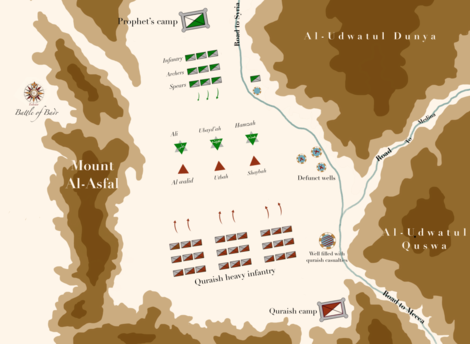 বদর যুদ্ধের ঘটনা:
উপায়ান্তর না দেখে আবু জেহেল মুসলমানদের উপর অতর্কিত আক্রমণ চালায়। পরে উভয় পক্ষের যুদ্ধে কুরাইশ বাহিনী পরাজিত হয়ে পালিয়ে যায়।
আবু জেহেলসহ 70 জন কুরাইশ যুদ্ধে নিহত ও 70 জন বন্দি হয়। অপরদিকে 14 জন মুসলমান শাহাদাতবরণ করে।
মহানবি (স) বন্দি কুরাইশদের সাথে উদার ও মহানুভব আচরণ করেন। তাদের মধ্যে সামর্থ্যবানদের 4000 দিরহাম মুক্তিপণের বিনিময়ে ছেড়ে দেওয়া হয়। আর যারা মুক্তিপণ দানে অসমর্থ ছিল তাদেরকে মুসলমানদের বিরোধিতা না করা এবং মুসলমান বালকদের শিক্ষাদানের শর্তে মুক্তি দেওয়া হয়।
বদর যুদ্ধের গুরুত্ব ও ফলাফল:
1. মীমাংসাত্মক যুদ্ধ:
2. প্রথম সামরিক বিজয়:
3. মুসলমানদের আত্মবিশ্বাস বৃদ্ধি:
6. পরবর্তী বিজয় ও বিশ্ববিজয়ের পথপ্রদর্শক:
4. ইসলামের মর্যাদা বৃদ্ধি ও প্রসার:
5. মুহাম্মদ (স)-এর পার্থিব ক্ষমতার ভিত্তি স্থাপন:
7. ইহুদি ও খ্রিষ্টানদের মনোবলে ভাঙন:
মূল্যায়ন
দলীয় কাজ
প্রত্যক্ষ কারণসহ বদর যুদ্ধের ৪টি কারণ লিপিবদ্ধ করো।
পুনঃআলোচনা
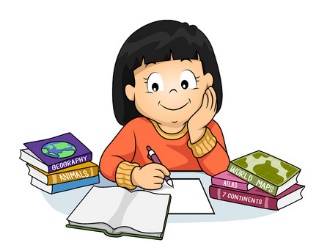 বাড়ির কাজ:
অনুধাবনমূলক প্রশ্নোত্তর লিখবে-
1. বদর যুদ্ধের প্রত্যক্ষ কারণ সম্পর্কে ব্যাখ্যা করো।
2. বদর যুদ্ধের ঘটনা ব্যাখ্যা করো।
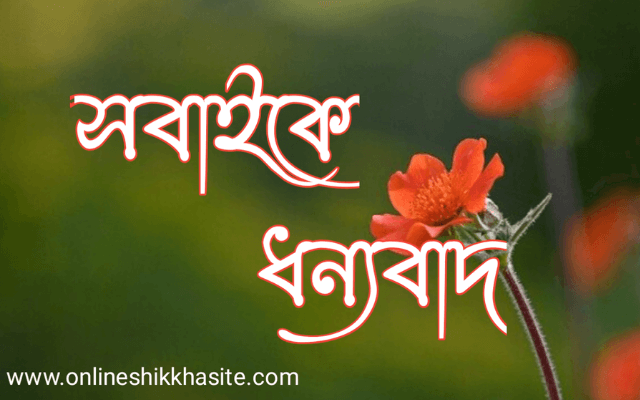